The 35th IEEE/ACM International Conference on Automated Software Engineering (ASE 2020)
CoFI: Consistency-Guided Fault Injection for Cloud Systems
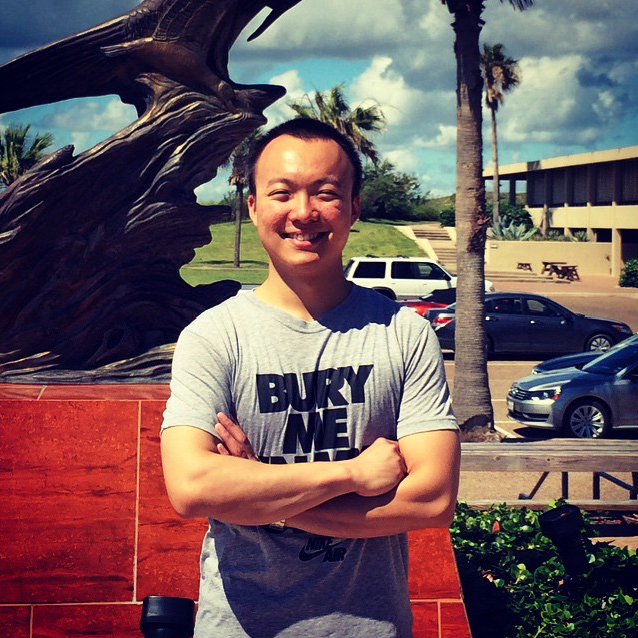 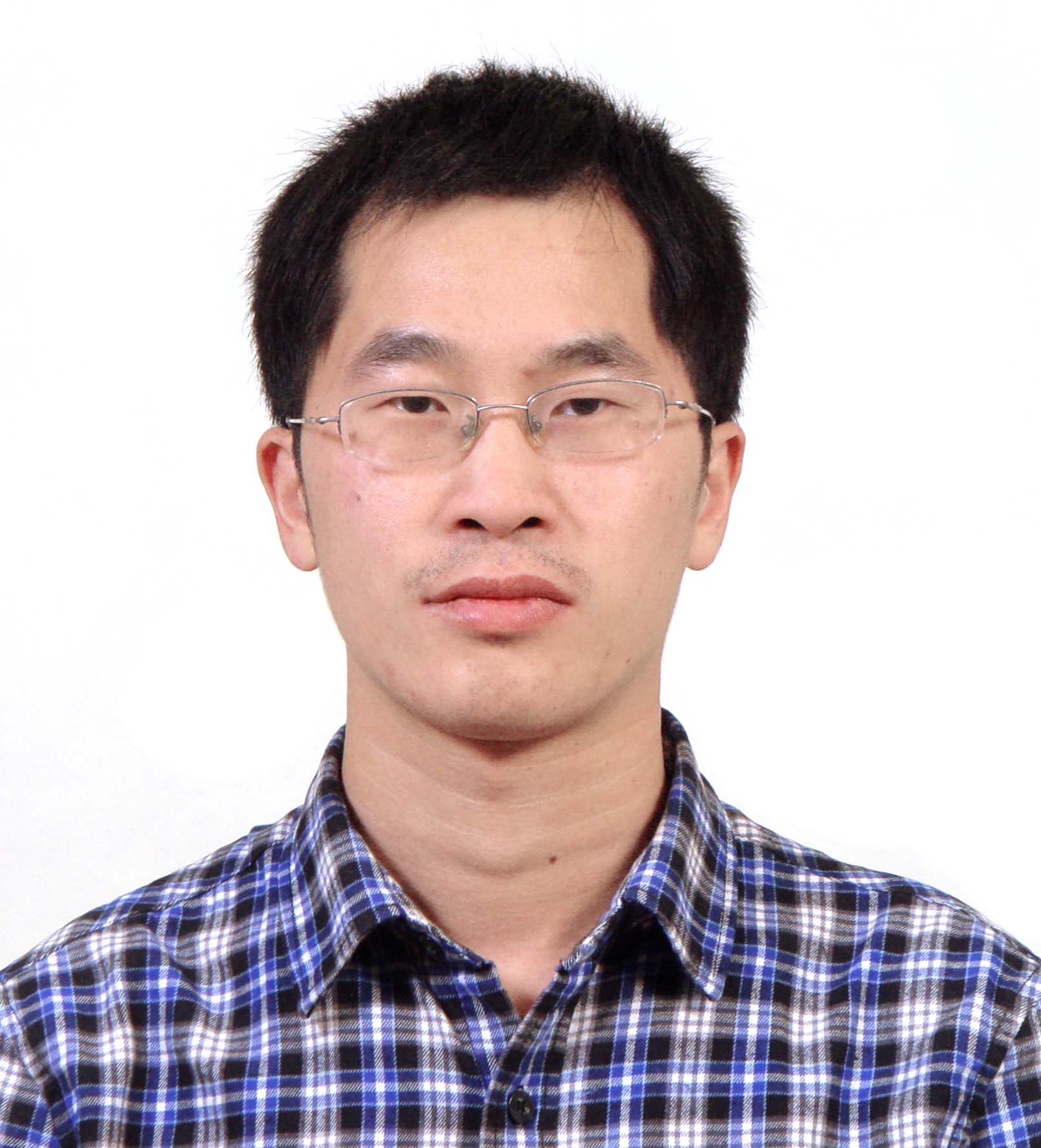 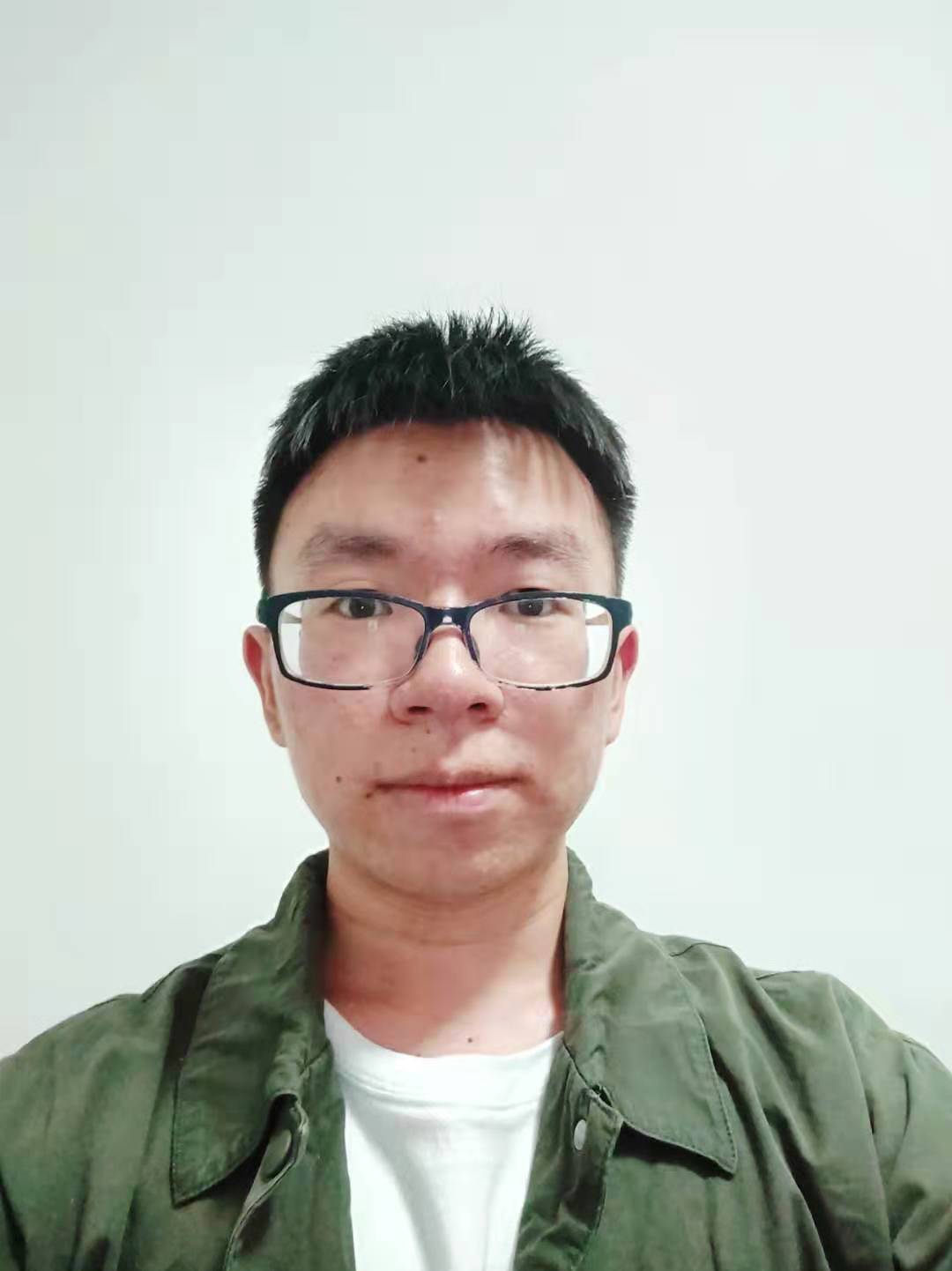 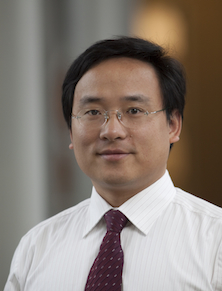 Haicheng Chen
Wensheng Dou
Dong Wang
Feng Qin
Institute of Software,
Chinese Academy of Sciences
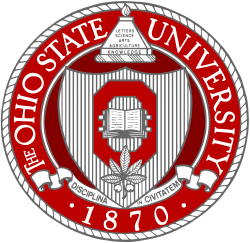 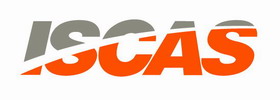 The Ohio State University
1
Cloud systems are part of our daily life
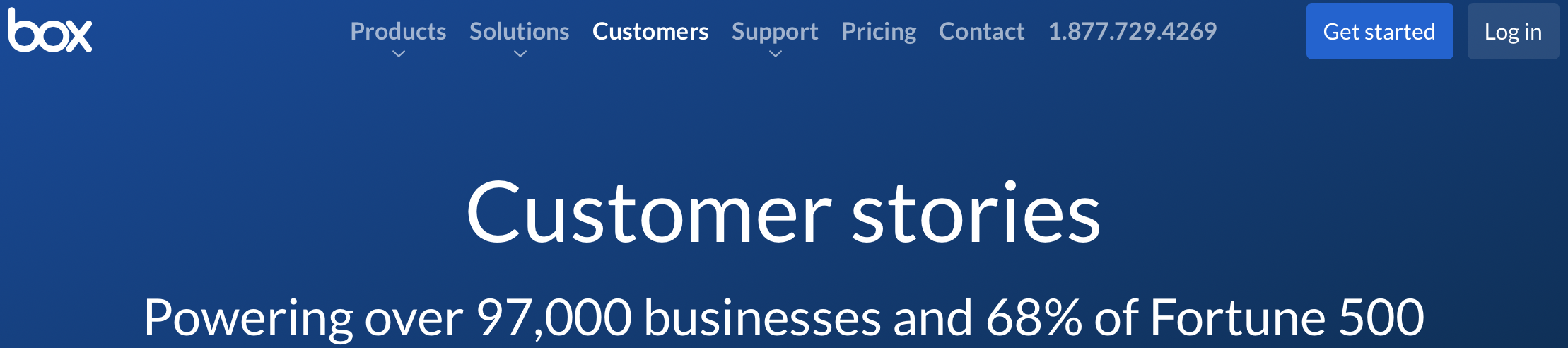 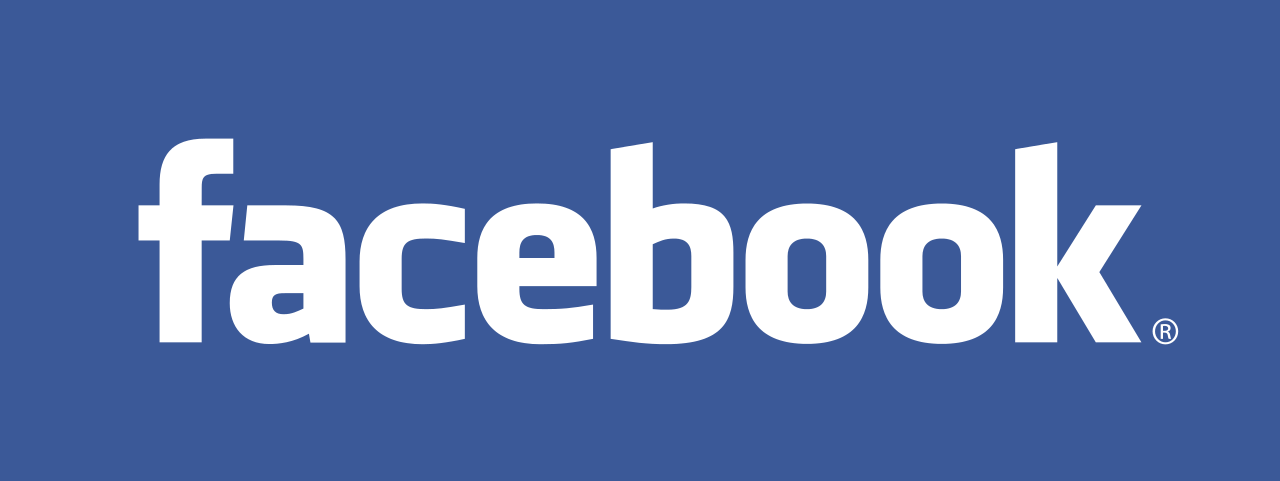 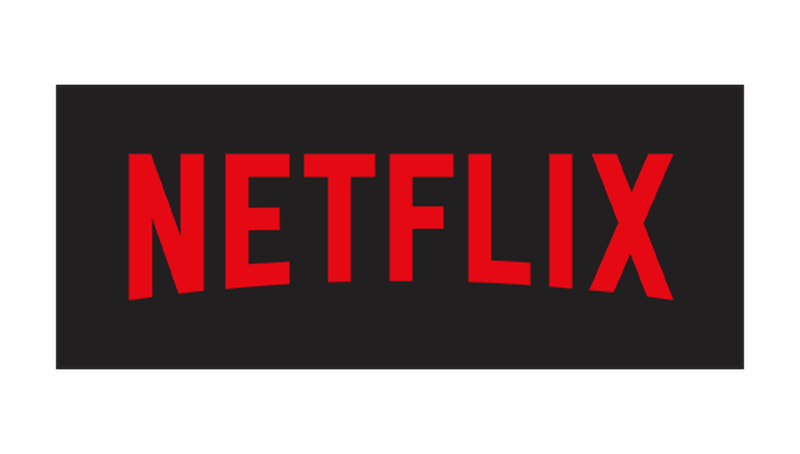 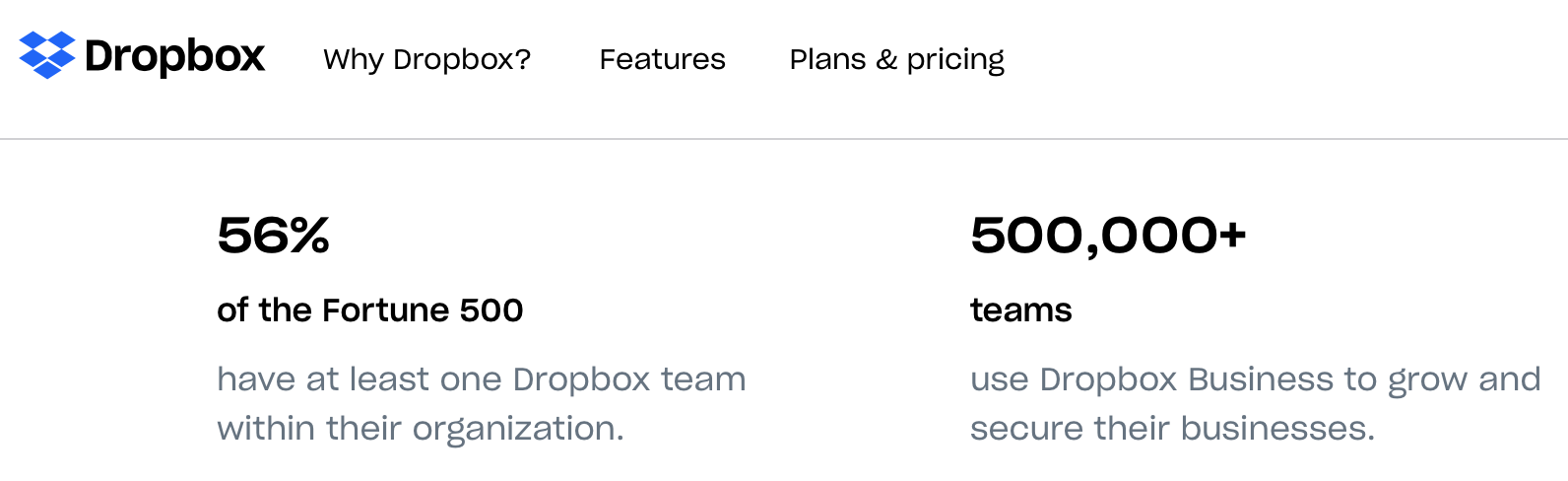 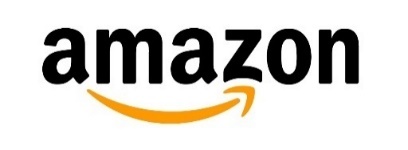 2
Cloud system dependability is critical
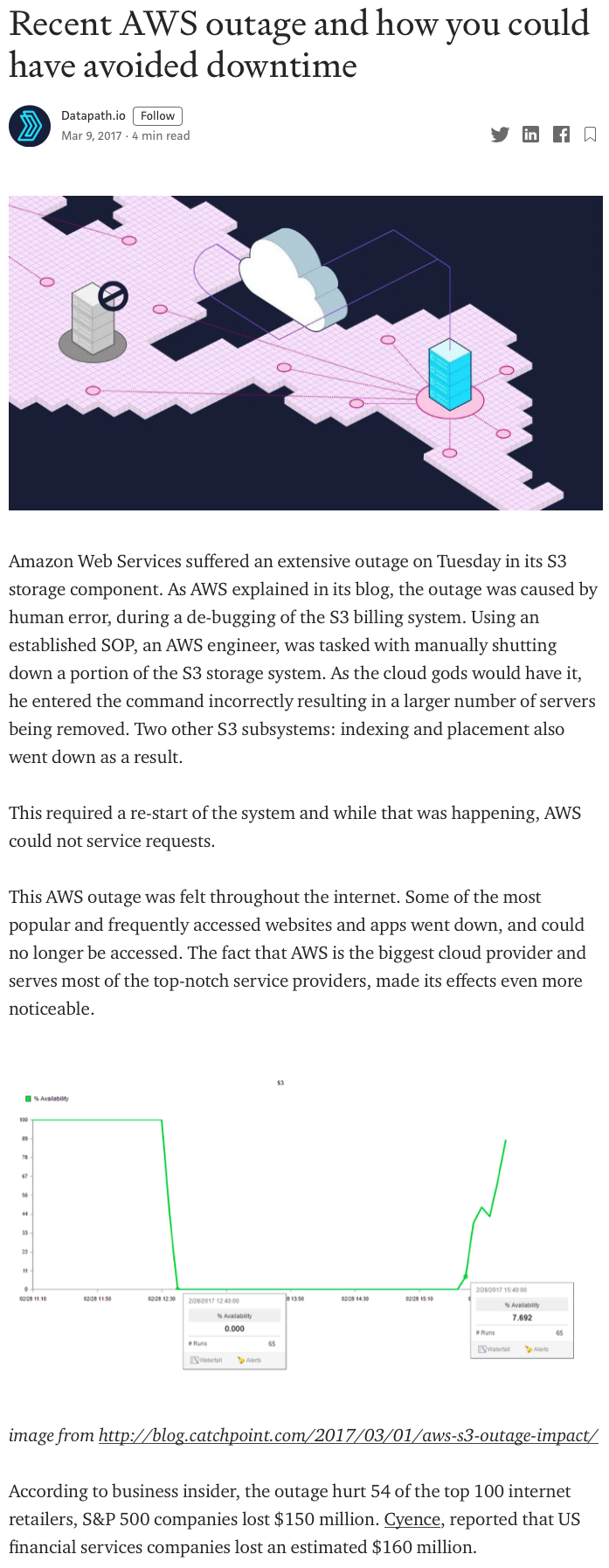 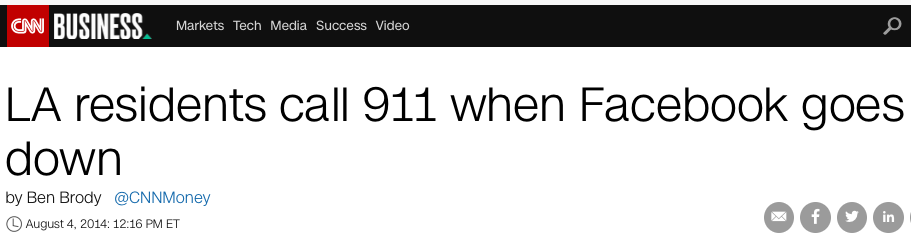 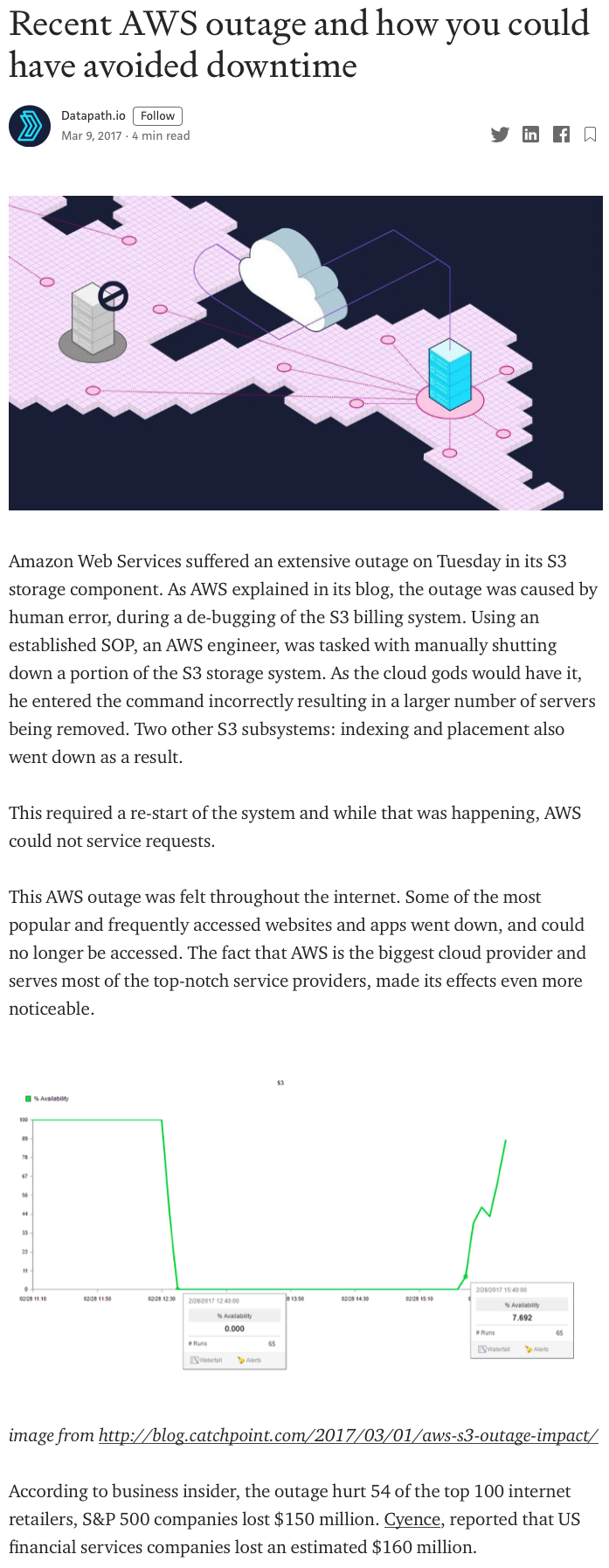 3
Network partitions are inevitable in the cloud
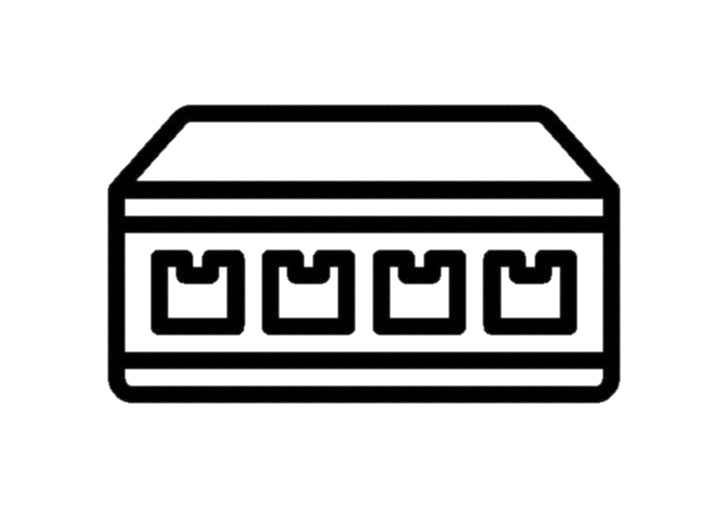 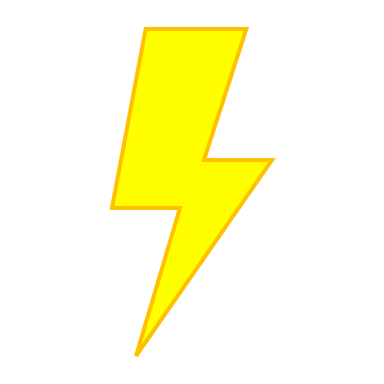 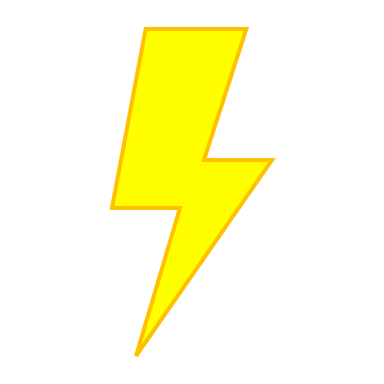 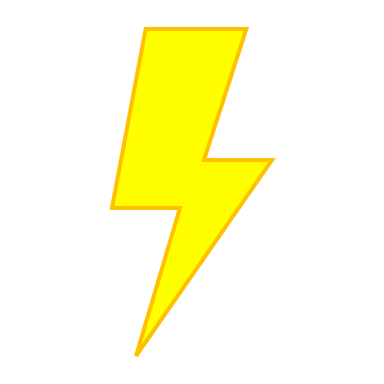 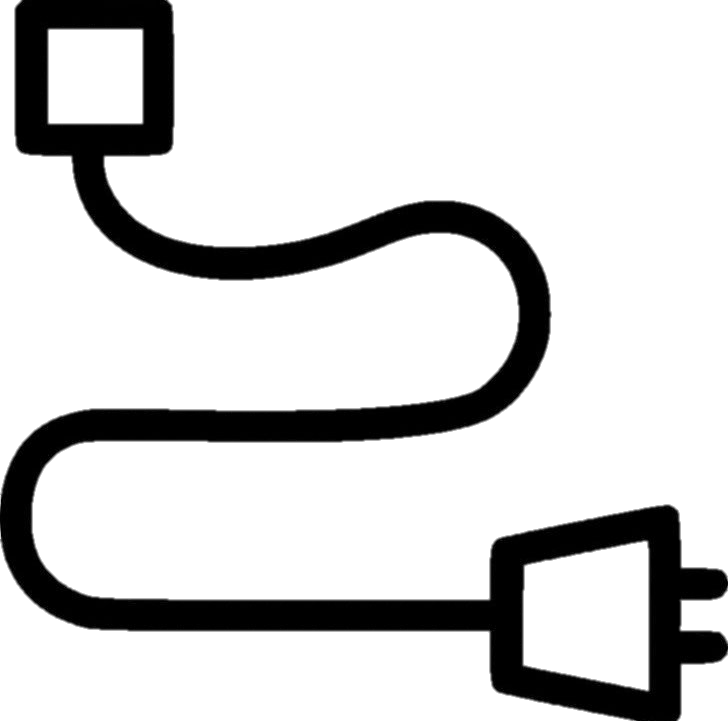 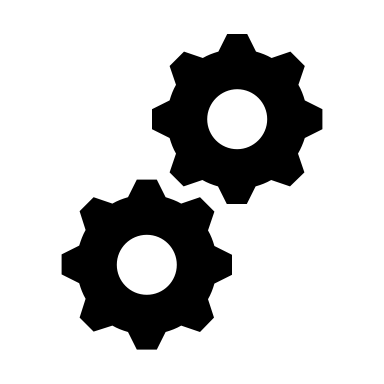 switch failure
power failure
incorrect configuration
“..., in production networks, network-partitioning faults occur as frequently as once a week ...”

-- [OSDI’18] An Analysis of Network-Partitioning Failures in Cloud Systems
image sources:
[switch] https://imgbin.com/png/y4kQzj5f/network-switch-computer-icons-computer-network-ethernet-png
[cable] https://imgbin.com/png/RABwrggD/computer-icons-network-cables-electrical-cable-png
4
Network partitions are inevitable in the cloud
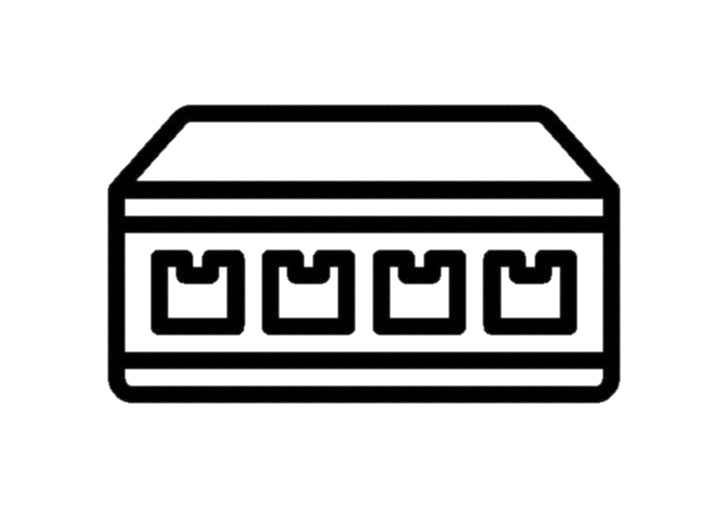 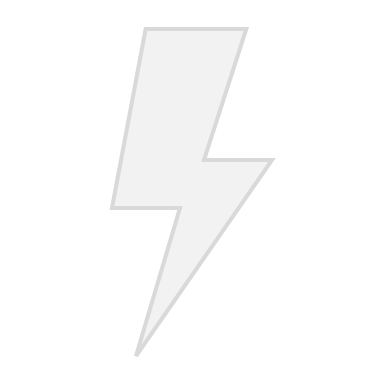 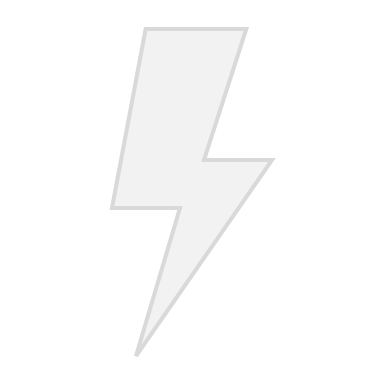 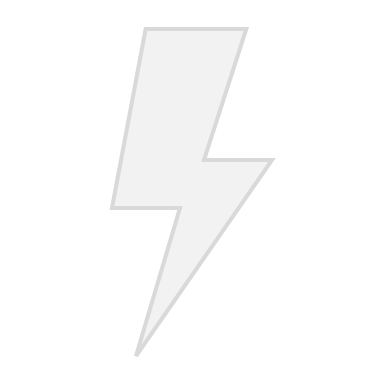 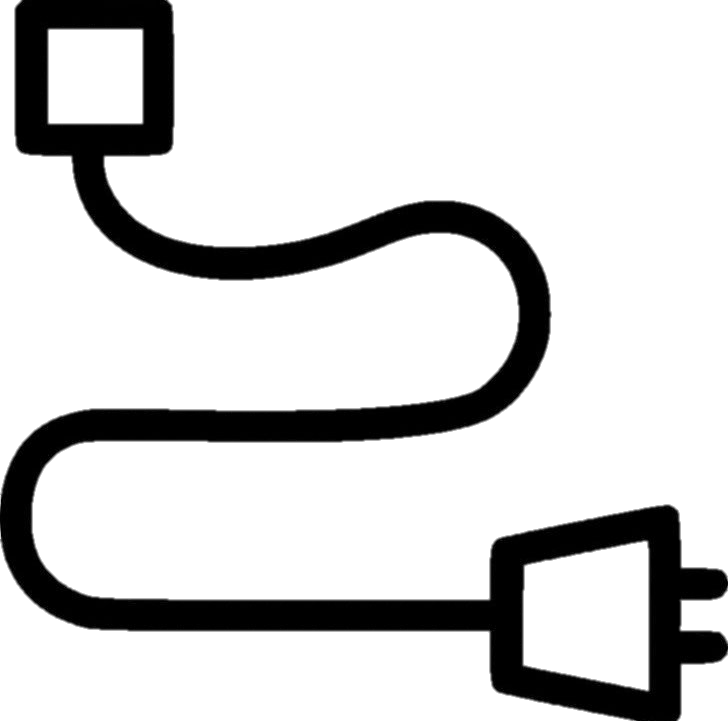 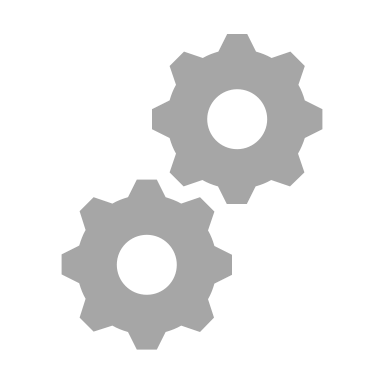 A dependable cloud system must handle network partitions correctly.
switch failure
power failure
incorrect configuration
“..., in production networks, network-partitioning faults occur as frequently as once a week ...”

-- [OSDI’18] An Analysis of Network-Partitioning Failures in Cloud Systems
image sources:
[switch] https://imgbin.com/png/y4kQzj5f/network-switch-computer-icons-computer-network-ethernet-png
[cable] https://imgbin.com/png/RABwrggD/computer-icons-network-cables-electrical-cable-png
5
It is challenging to handle network partitions
I can happen to any node.
I can start at any time.
I can stop at any time.
☹️
😣
🤯
😈
😈
😈
Network
partition
Network
partition
Network
partition
Developer
Developer
Developer
Network partitions can still lead to failures in cloud systems.
😢
6
A bug triggered by a network partition
CASSANDRA-2115
7
A bug triggered by a network partition
C1
C2
C1:(t0,Normal)
GOSSIP{C1:(t0,Normal)}
C1:(t0,Normal)
status
clock
value
CASSANDRA-2115
8
A bug triggered by a network partition
C1
C2
C1:(t0,Normal)
GOSSIP{C1:(t0,Normal)}
C1:(t0,Normal)
status
clock
value
node ID
CASSANDRA-2115
9
A bug triggered by a network partition
C1
C2
C3
①C1:(t0,Normal)
①C1:(t0,Normal)
CASSANDRA-2115
10
A bug triggered by a network partition
C1
C2
C3
Decommission
C1
①C1:(t0,Normal)
①C1:(t0,Normal)
GOSSIP{C1:(t1,Left)}
②C1:(t1,Left)
CASSANDRA-2115
11
A bug triggered by a network partition
C1
C2
C3
①C1:(t0,Normal)
①C1:(t0,Normal)
GOSSIP{C1:(t1,Left)}
②C1:(t1,Left)
③N*GOSSIP{C1:(t1,Left)}
③N*GOSSIP{C1:(t1,Left)}
CASSANDRA-2115
12
A bug triggered by a network partition
C1
C2
C3
①C1:(t0,Normal)
①C1:(t0,Normal)
GOSSIP{C1:(t1,Left)}
②C1:(t1,Left)
③N*GOSSIP{C1:(t1,Left)}
③N*GOSSIP{C1:(t1,Left)}
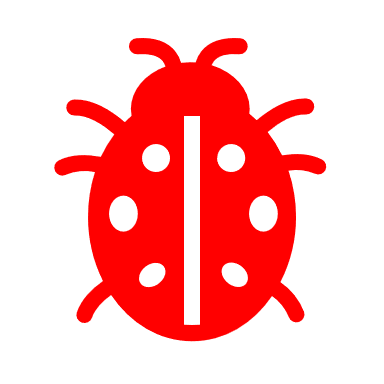 ④C1:()
CASSANDRA-2115
13
A bug triggered by a network partition
C1
C2
C3
①C1:(t0,Normal)
①C1:(t0,Normal)
GOSSIP{C1:(t1,Left)}
②C1:(t1,Left)
Network partition
③N*GOSSIP{C1:(t1,Left)}
③N*GOSSIP{C1:(t1,Left)}
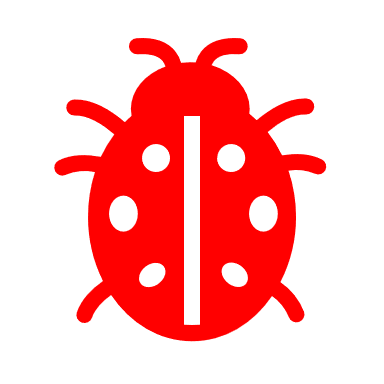 ④C1:()
⑤GOSSIP{C1:(t0,Normal)}
C1:(t0,Normal)
/* Shouldn’t become Normal again */
CASSANDRA-2115
14
A bug triggered by a network partition
C1
C2
C3
①C1:(t0,Normal)
①C1:(t0,Normal)
GOSSIP{C1:(t1,Left)}
Network partition should start after ① but before ③.
②C1:(t1,Left)
Network partition
③N*GOSSIP{C1:(t1,Left)}
③N*GOSSIP{C1:(t1,Left)}
Network partition should stop after ④ but before ⑤.
④C1:()
⑤GOSSIP{C1:(t0,Normal)}
C1:(t0,Normal)
/* Shouldn’t become Normal again */
CASSANDRA-2115
15
partition bug
noun
a bug that is triggered by network partitions.
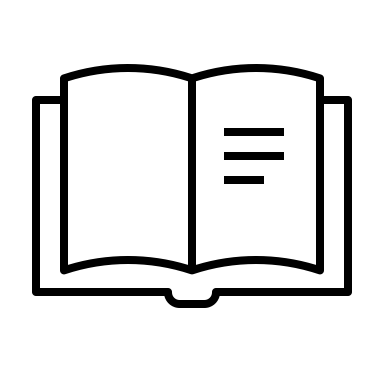 16
Existing fault injection tools are not effective
Do not inject network partitions.
Node crash: FCatch, CrashTuner, ...
File system faults: CORDS, ...
Unreliable network: Namazu, ...

Inject network partitions but require manually specifying the timing.
NEAT, Jepsen
17
CoFI: Consistency-guided Fault Injection
18
Main observations
Network partitions can leave a cloud system in inconsistent states.

Partition bugs are more likely to occur in inconsistent states.
19
CoFI’s idea
inconsistent
C1
C2
C3
①C1:(t0,Normal)
①C1:(t0,Normal)
GOSSIP{C1:(t1,Left)}
②C1:(t1,Left)
Network partition
③N*GOSSIP{C1:(t1,Left)}
③N*GOSSIP{C1:(t1,Left)}
inconsistent
Control the timing of the network partition to thoroughly exercise a cloud system in inconsistent states.
④C1:()
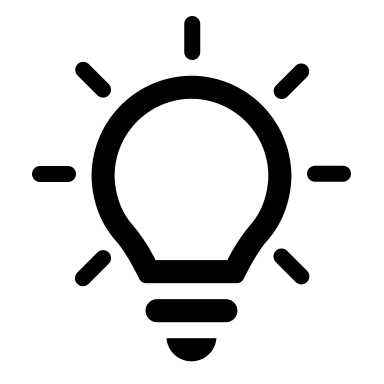 ⑤GOSSIP{C1:(t0,Normal)}
C1:(t0,Normal)
/* Shouldn’t become Normal again */
20
Challenge 1: How to represent and decide consistent states?
How to represent consistent states in different cloud systems?
implementation
...
🤔
Google Spanner’s
Cassandra’s
protocol
Paxos
Replication Pipeline
Two-Phase Commit
...
21
Challenge 1: How to represent and decide consistent states?
Use distributed program invariants to represent consistent states.
😉
22
CASSANDRA-2115
Challenge 1: How to represent and decide consistent states?
An invariant is satisfied in a state  The state is consistent.
An invariant is violated in a state  The state is inconsistent.
consistent
C2
C3
State 1
①C1:(t0,Normal)
①C1:(t0,Normal)
②C1:(t1,Left)
inconsistent
State 2
inconsistent
State 3
④C1:()
23
CASSANDRA-2115
Challenge 2: When to start a network partition?
C1
C2
C3
①C1:(t0,Normal)
①C1:(t0,Normal)
GOSSIP{C1:(t1,Left)}
②C1:(t1,Left)
Network partition
?
③N*GOSSIP{C1:(t1,Left)}
When to start a network partition?
③N*GOSSIP{C1:(t1,Left)}
🤔
④C1:()
⑤GOSSIP{C1:(t0,Normal)}
C1:(t0,Normal)
/* Shouldn’t become Normal again */
24
Challenge 2: When to start a network partition?
inconsistent
C1
C2
C3
①C1:(t0,Normal)
①C1:(t0,Normal)
GOSSIP{C1:(t1,Left)}
②C1:(t1,Left)
Network partition
Start network partitions when the cloud system is inconsistent.
③N*GOSSIP{C1:(t1,Left)}
③N*GOSSIP{C1:(t1,Left)}
😉
④C1:()
⑤GOSSIP{C1:(t0,Normal)}
C1:(t0,Normal)
/* Shouldn’t become Normal again */
25
Challenge 3: When to stop a network partition?
C1
C2
C3
①C1:(t0,Normal)
①C1:(t0,Normal)
GOSSIP{C1:(t1,Left)}
②C1:(t1,Left)
Network partition
③N*GOSSIP{C1:(t1,Left)}
When to stop a network partition?
All N messages have the same effect on the system.
③N*GOSSIP{C1:(t1,Left)}
🤔
④C1:()
⑤GOSSIP{C1:(t0,Normal)}
C1:(t0,Normal)
/* Shouldn’t become Normal again */
26
Challenge 3: When to stop a network partition?
C1
C2
C3
①C1:(t0,Normal)
①C1:(t0,Normal)
GOSSIP{C1:(t1,Left)}
②C1:(t1,Left)
Network partition
③N*GOSSIP{C1:(t1,Left)}
Stop network partitions before each type of messages.
Same type of messages.
③N*GOSSIP{C1:(t1,Left)}
😉
④C1:()
⑤GOSSIP{C1:(t0,Normal)}
C1:(t0,Normal)
/* Shouldn’t become Normal again */
27
CoFI’s workflow
Stage 1: Invariant Mining
Stage 2: Fault Injection
28
CoFI’s workflow
Stage 1: Invariant Mining
Stage 2: Fault Injection
cloud system
workload
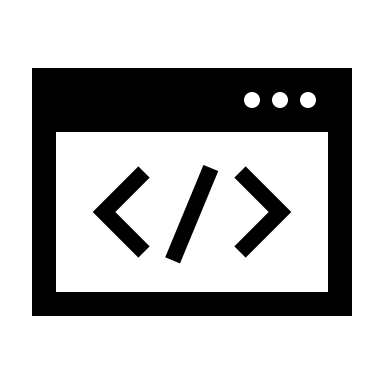 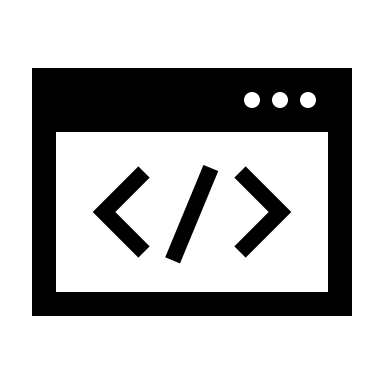 Profiling
variable
values
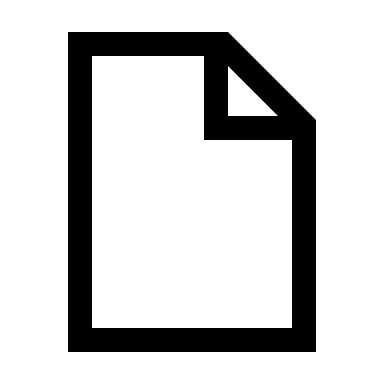 29
CoFI’s workflow
Stage 1: Invariant Mining
Stage 2: Fault Injection
cloud system
workload
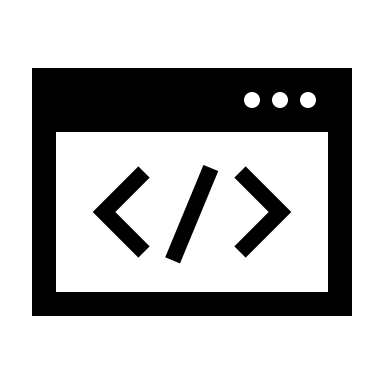 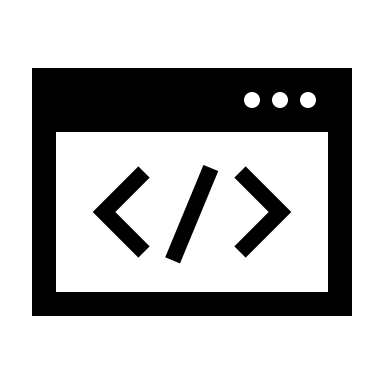 Profiling
variable
values
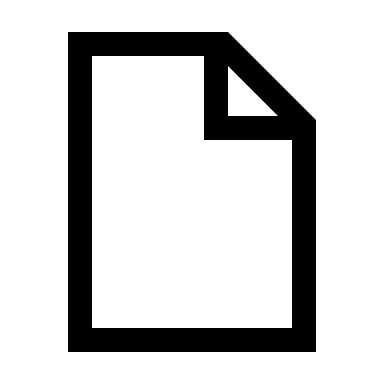 Invariants
State Construction
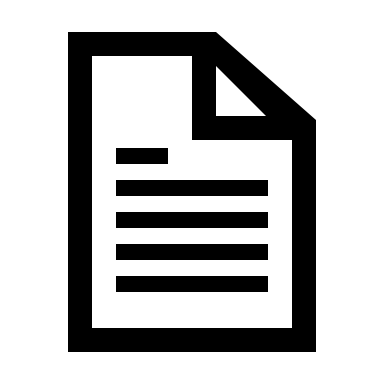 system
states
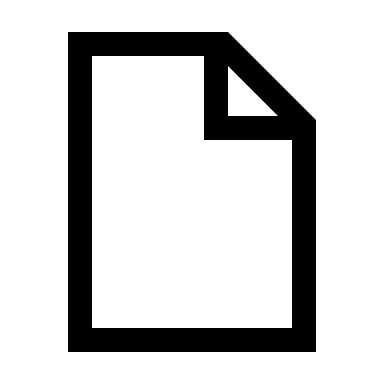 Invariant Mining
30
CoFI’s workflow
Stage 1: Invariant Mining
Stage 2: Fault Injection
cloud system
cloud system
workload
workload
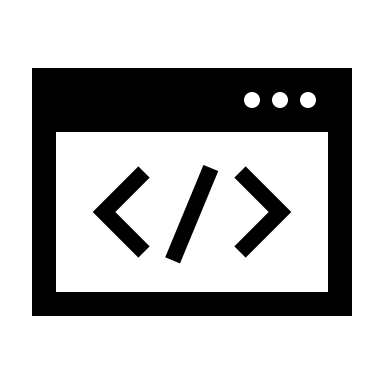 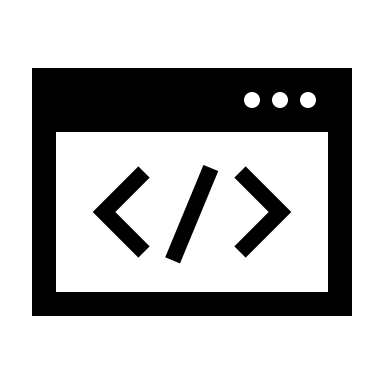 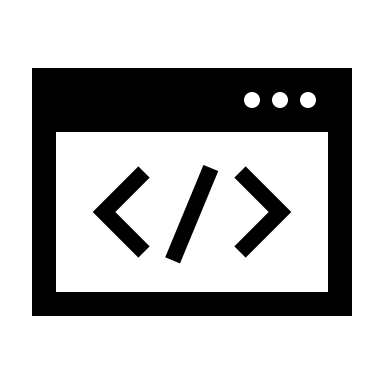 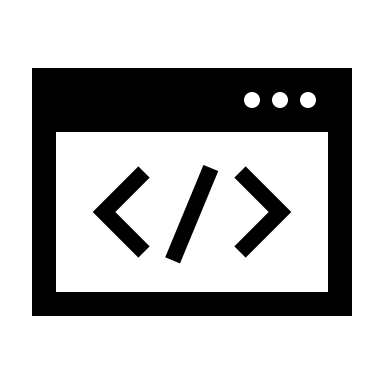 Profiling
variable
values
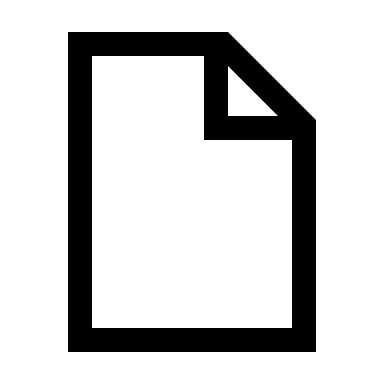 Testing
State Construction
Invariants
system
states
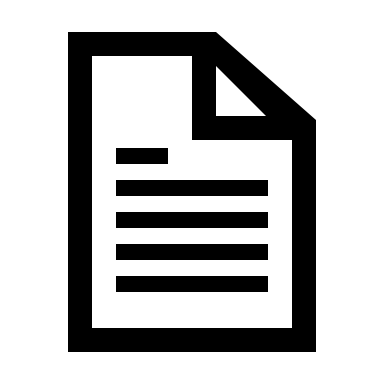 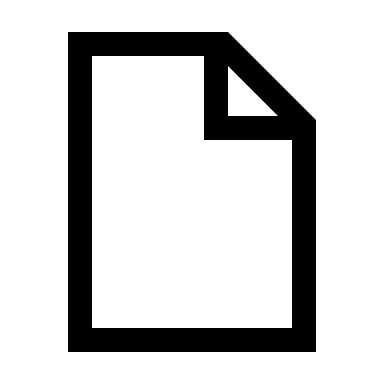 Invariant Mining
31
CoFI’s workflow
Stage 1: Invariant Mining
Stage 2: Fault Injection
cloud system
cloud system
workload
checker
workload
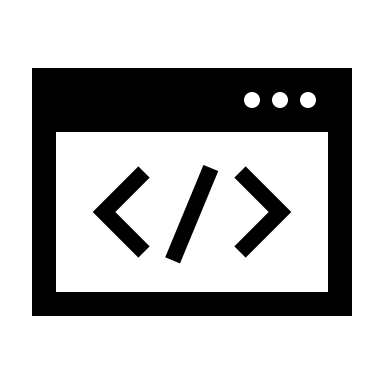 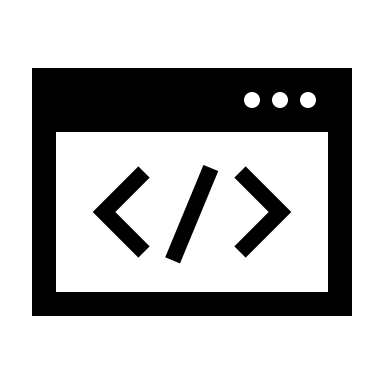 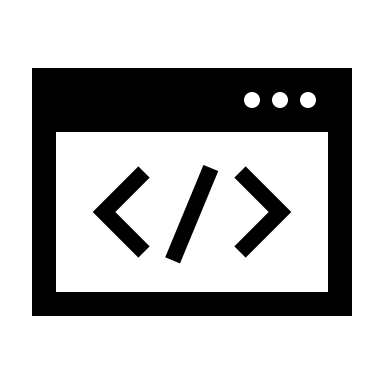 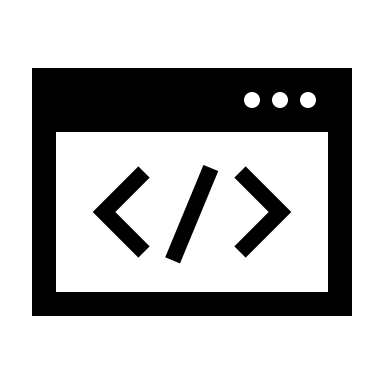 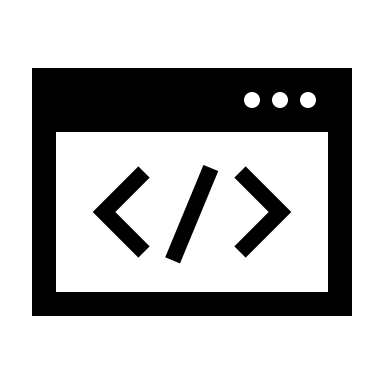 Bug Reports
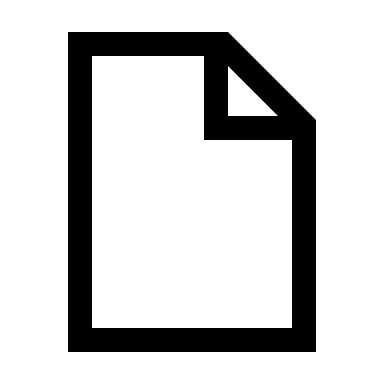 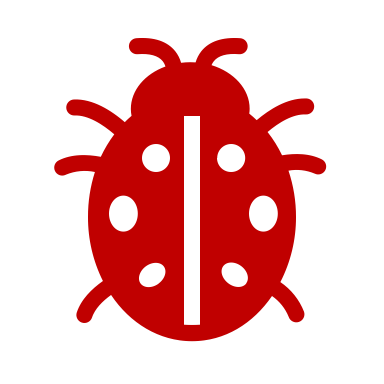 Profiling
variable
values
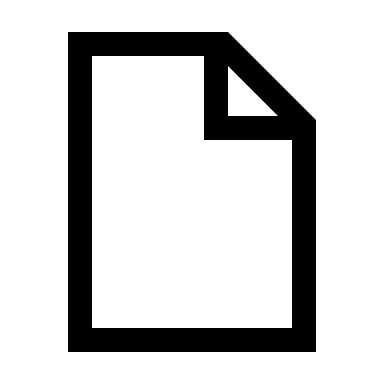 Testing
State Construction
partition
scenarios
system states &
message types
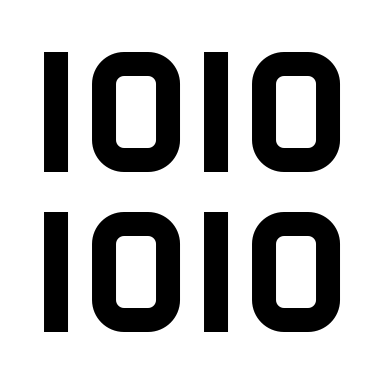 Invariants
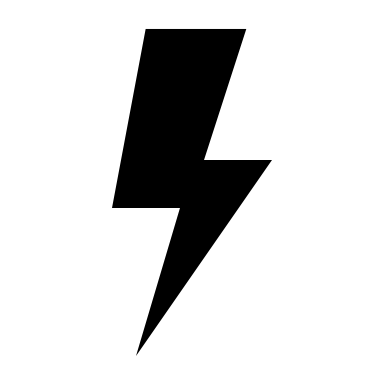 system
states
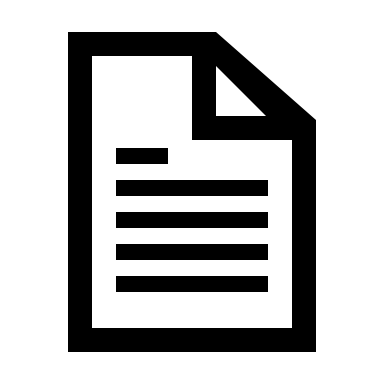 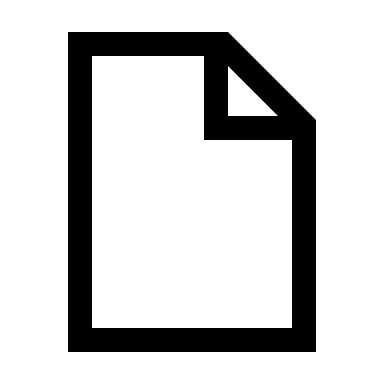 Partition Scenario Generation
Invariant Mining
32
Stage 1: Invariant mining
Stage 1: Invariant Mining
cloud system
workload
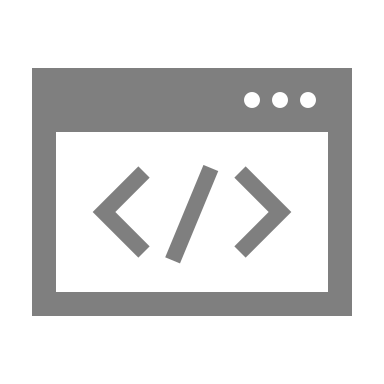 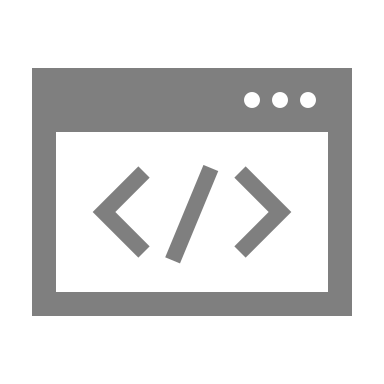 C2
C3
②
C1:(t1,Left)
Profiling
before-send
③GOSSIP{C1:(t1,Left)}
variable
values
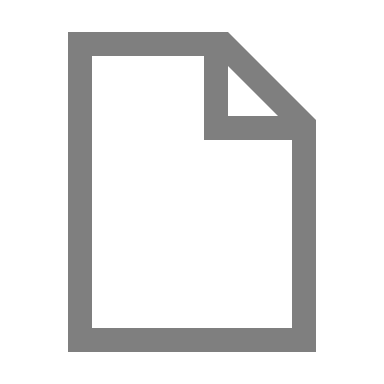 C1:(t1,Left)
State Construction
after-handle
system
states
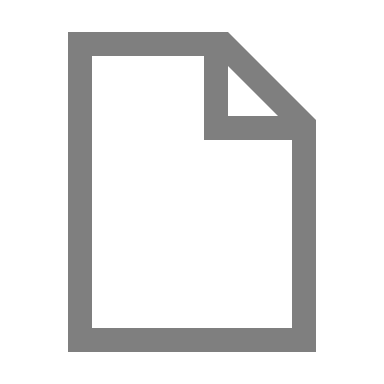 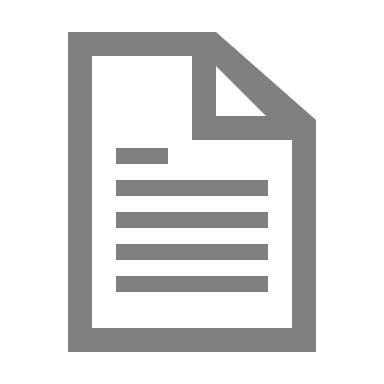 Invariants
Invariant Mining
33
Stage 1: Invariant mining
Stage 1: Invariant Mining
cloud system
workload
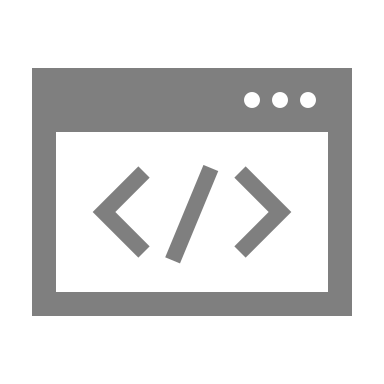 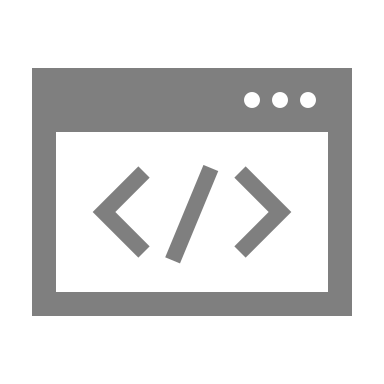 C2
C3
②
C1:(t1,Left)
Profiling
before-send
③GOSSIP{C1:(t1,Left)}
variable
values
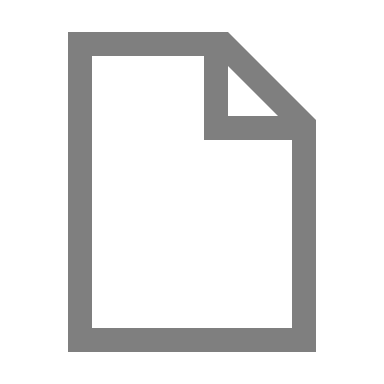 C1:(t1,Left)
State Construction
after-handle
system
states
consistent
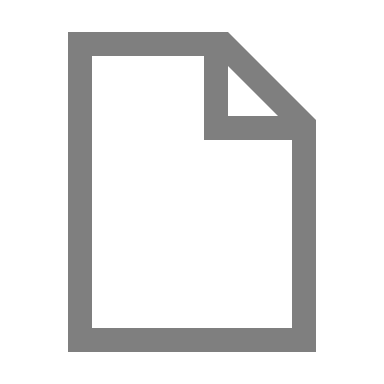 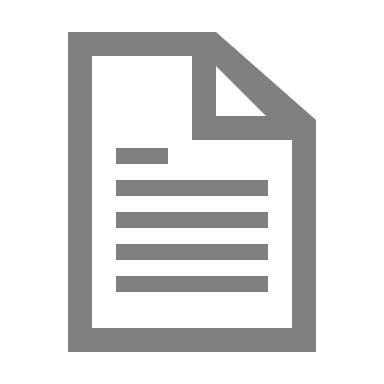 Invariants
Invariant Mining
34
Stage 1: Invariant mining
Stage 1: Invariant Mining
cloud system
workload
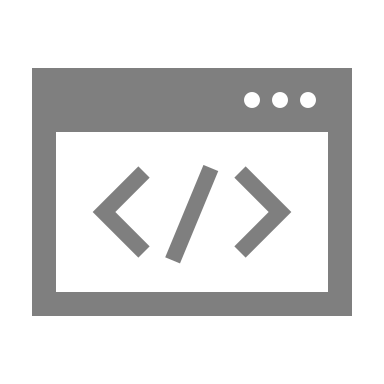 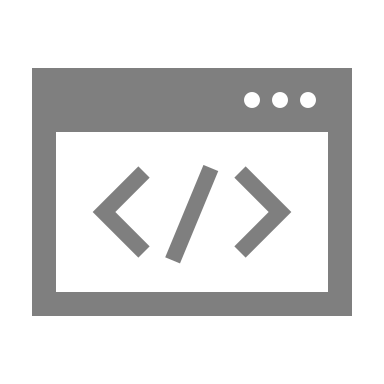 C2
C3
②
C1:(t1,Left)
Profiling
before-send
③GOSSIP{C1:(t1,Left)}
variable
values
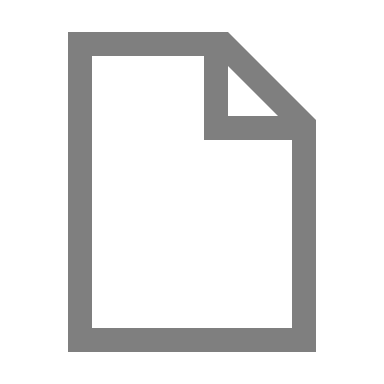 C1:(t1,Left)
State Construction
after-handle
system
states
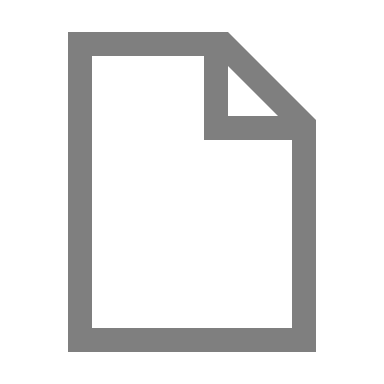 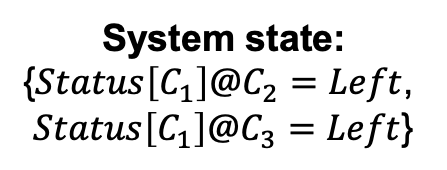 Invariants
Invariant Mining
35
Stage 2: Fault injection
CoFI’s fault model: Inject one temporary network partition to one node per test run.
N1
N2
N3
Partition starts
messages
Network partition on N3
messages
messages
Partition stops
36
Stage 2: Fault injection
CoFI’s fault model: Inject one temporary network partition to one node per test run.
N1
N2
N3
messages
Network partition on N3
messages
messages
37
Stage 2: Fault injection
CoFI’s workflow in one test run.
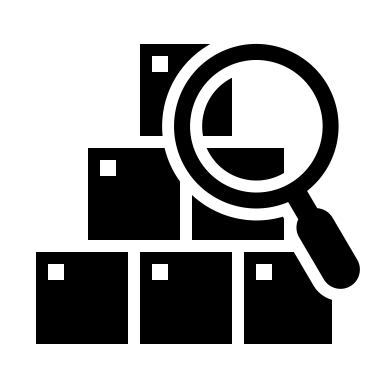 Select a state & a node based on the invariant
38
Stage 2: Fault injection
CoFI’s workflow in one test run.
no
Run the system
Start a partition
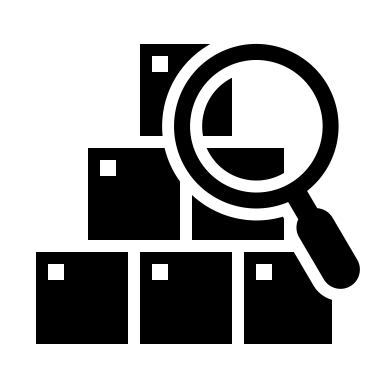 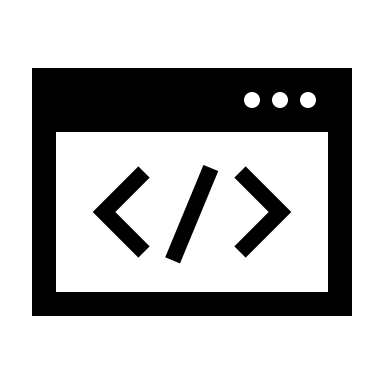 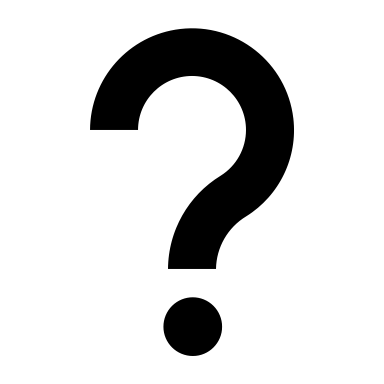 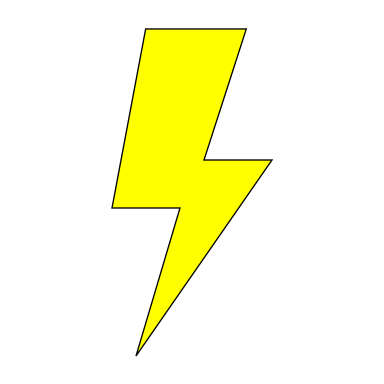 yes
Select a state & a node based on the invariant
Reach the selected state?
39
Stage 2: Fault injection
CoFI’s workflow in one test run.
no
no
Run the system
Stop the partition
Start a partition
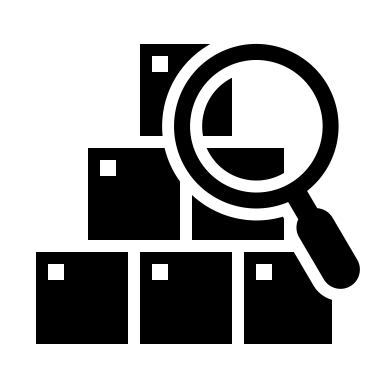 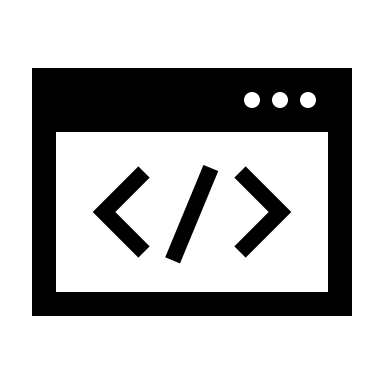 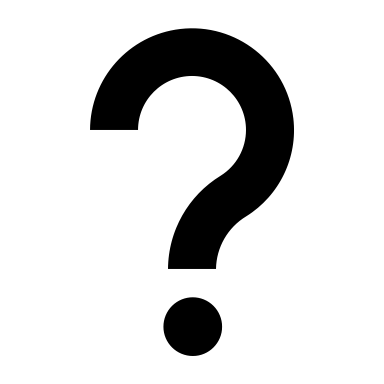 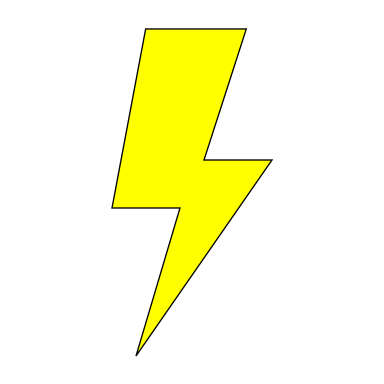 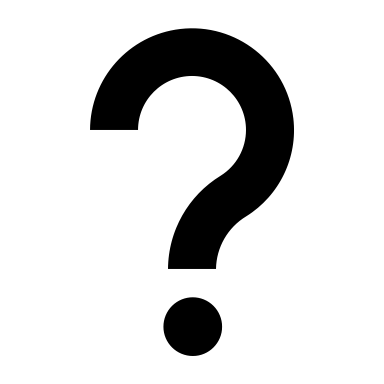 yes
yes
New message type?
Select a state & a node based on the invariant
Reach the selected state?
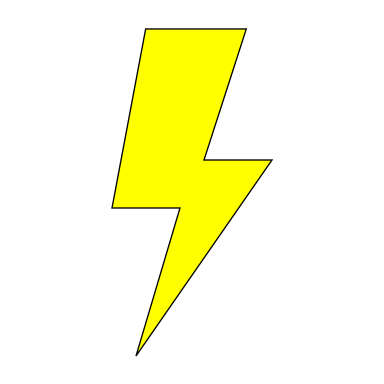 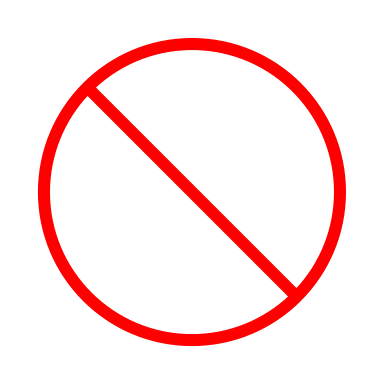 40
Stage 2: Fault injection
41
Stage 2: Fault injection
42
Stage 2: Fault injection
Run #1
C1
C2
C3
Normal
Normal
①Left
Left
Tried stopping network partition before message types:
43
Stage 2: Fault injection
Run #1
C1
C2
C3
Normal
Normal
①Left
Left
②Left
Left
Tried stopping network partition before message types:
{C2→C3, Gossip}
44
Stage 2: Fault injection
Run #2
Run #1
C1
C2
C3
C1
C2
C3
Normal
Normal
Normal
Normal
①Left
①Left
Left
Left
②Left
②Left
Left
Tried stopping network partition before message types:
{C2→C3, Gossip}
45
Stage 2: Fault injection
Run #2
Run #1
C1
C2
C3
C1
C2
C3
Normal
Normal
Normal
Normal
①Left
①Left
Left
Left
②Left
②Left
③Left
Left
Left
Tried stopping network partition before message types:
{C2→C3, Gossip}, {C1→C3, Gossip}
46
Stage 2: Fault injection
Run #2
Run #3
Run #1
C1
C2
C3
C1
C2
C3
C1
C2
C3
Normal
Normal
Normal
Normal
Normal
Normal
①Left
①Left
①Left
Left
Left
Left
②Left
②N*Left
②Left
③N*Left
③Left
Left
Left
④∅
Tried stopping network partition before message types:
{C2→C3, Gossip}, {C1→C3, Gossip}
47
Stage 2: Fault injection
Run #2
Run #3
Run #1
C1
C2
C3
C1
C2
C3
C1
C2
C3
Normal
Normal
Normal
Normal
Normal
Normal
①Left
①Left
①Left
Left
Left
Left
②Left
②N*Left
②Left
③N*Left
③Left
Left
Left
④∅
⑤Normal
Normal
Tried stopping network partition before message types:
{C2→C3, Gossip}, {C1→C3, Gossip}, {C3→C2, Gossip}
48
Evaluation
49
Research questions
RQ1: How effective is CoFI in detecting partition bugs?

RQ2: How does CoFI compare to alternative approaches?

RQ3: How efficient is CoFI?
50
RQ1: Detecting partition bugs
Target systems: Cassandra, HDFS, and YARN.

Workloads: Common user/admin operations (e.g., write data and node failover).

Checkers: General failures (e.g., node crashes) and operation-specific failures (e.g., reading stale data).
51
RQ1: Detecting partition bugs
CoFI detects 12 unknown partition bugs.
52
RQ1: Detecting partition bugs
CoFI detects 12 unknown partition bugs.

4 bugs have been confirmed by developers.
53
RQ1: Detecting partition bugs
CoFI detects 12 unknown partition bugs.

4 bugs have been confirmed by developers.

8 bugs require stopping the network partition to trigger.
54
RQ1: Detecting partition bugs
One of the bugs cannot be triggered by injecting network partitions at the user-operation level.
55
RQ2: Comparing with random injection
56
RQ2: Comparing with random injection
Random injection only triggers 6 bugs that are triggered by CoFI.

Random injection does not trigger any bug that is new to CoFI.
57
RQ3: How efficient is CoFI?
58
Conclusion
Partition bugs need more attention from our communities.

CoFI can effectively detect partition bugs by systematically and smartly injecting network partitions to cloud systems.

CoFI is available at https://hanseychen.github.io/CoFI.
59
Thank you!
Questions?
60